The Forgotten Disease
Dr. Amera Elzubeir- University Hospital Birmingham.
The case-1900hrs
Master AD
18 year old male
1st week at university

PC: Generally unwell

HPC: Tonsillitis 5/7 ago
            D&V
            Fever & Rigors
            Pleuritic chest pain, cough & sputum

PMHx/DHx- Nil
On Examination
A- Patent
B- Peripherally cyanosed
        RR- 30
        Sats-75% RA
        Auscultation- reduced A/E & crepitations
                            Rt Base
C- HR-110
        BP- 95/42
        CRT <2sec, warm
        HS-I-II-O 
        Good urine output
D-GCS 15
E-Calves SNT, No Rash, 40.2°
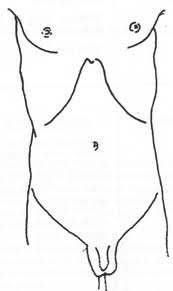 Soft
++central tenderness
BS-Present
No masses
Investigations
ABG on 35%- pH-7.47
                        p02-11.66
                        pCO2- 3.65
                        HCO3- 22.5
                        Lactate-2.01
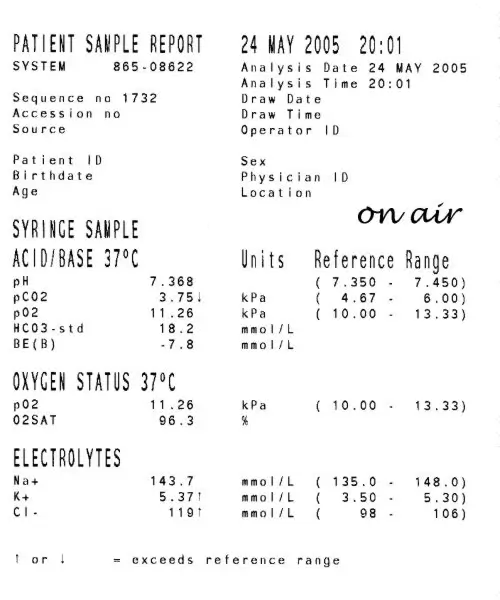 ECG- Sinus tachycardia
Investigations
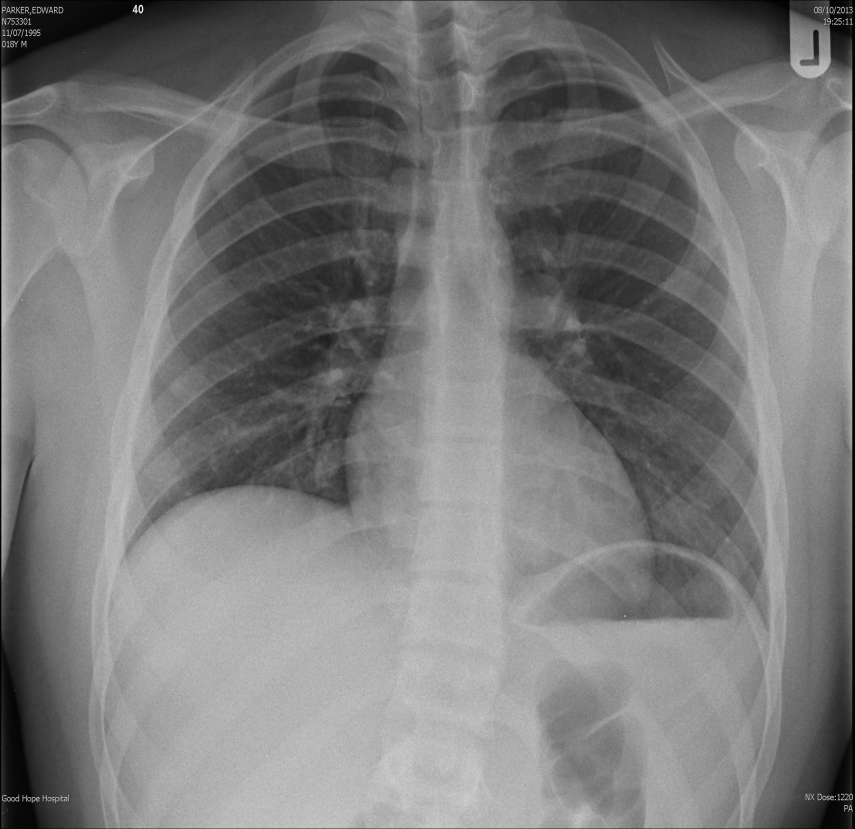 Blood Results-2000hr
Na 129
K 4.1
Urea 14.7
Creatinine 133
GFR 64
Albumin 28
ALT 38
ALP 184
Bilirubin 13
Corrected Ca 2.3
CRP 302
 WCC 21.81
 Neutrophils 18.70
 Monocytes 1.67
 Lymphocyte 1.25
Current problems
1. Probable CAP
2. Type 1 Respiratory Failure
3. AKI
Investigations pending-2200hrs
HIV
Atypical serology
Urinary leigonella and pneumococcal
Viral studies
Throat swab
Blood cultures
Sputum MC&S
Amylase
Treatment
IV benzylpenicillin and clarithromycin
IV Fluids
Analgesia
Antipyretics
43hrs post admission
Patient improving
Preliminary blood cultures- gram variable cocci and gram positive rods
Tx- IV Tazocin and oral clarithromycin
67 hrs post admission
Patient improved further
Further micro input-Anaerobes ? Pharyngeal source
Tx- IV tazocin & oral clarithromycin under micro advice
72hrs post admission
Reg on call ASTP RE: spiking temperature
Appearance of maculopapular rash
? EBV
Investigations day 6
EBV POSITIVE
HIV NEGATIVE
Day 6 ward round
Patient much improved
Apyrexial for 48hrs
No rash
Pain free
Throat still ++ hyperaemic

PLAN- Repeat CXR
Repeat CXR
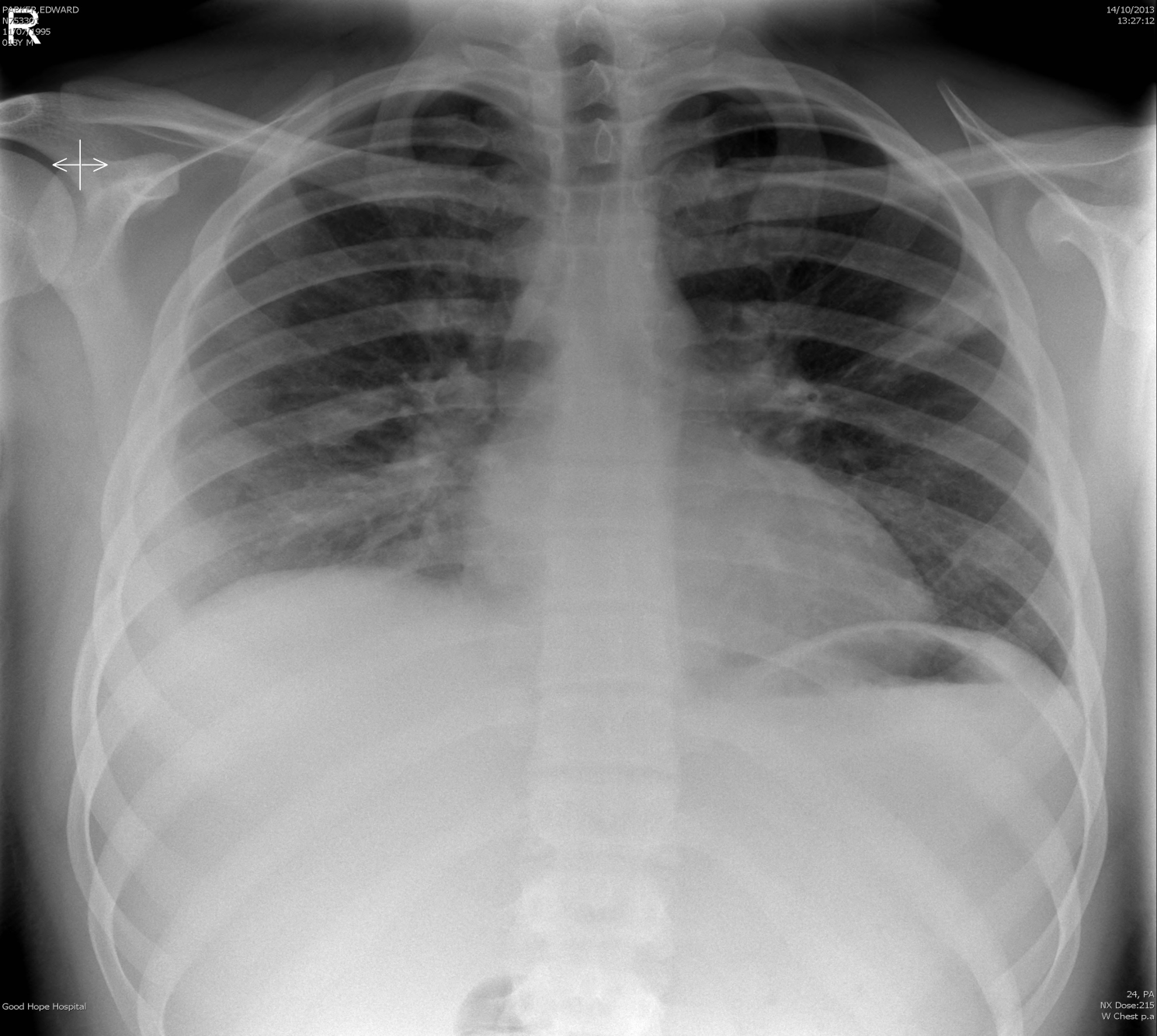 Another phone call from Micro
Blood cultures grown:
1. FUSOBACTERIUM NECHROPHORUM
Fusobacterium Necrophrum
Anaerobic gram negative bacilli
First described as a pathogen in animals

First described in 1900 by Courmont & Cade- post anginal septicemia
Andre Lemierre, 1936- published 20 case reports of a syndrome.
“syndrome is so characteristic that a mistake is almost impossible”.
Lemierres Syndrome
Aka Post anginal septicemia or necrobacillosis.

Rare
Mortality rate- 8 to 30%
M>F

A syndrome characterised by:
Oropharyngeal infection
Anaerobic septicemia
Clinical/radiological evidence of internal jugular vein thrombosis
Fusobacterium Necrophurm
Normal inhabitant of-oral cavity, genital tract, GI tract.
Most virulent
Common in pre-antibiotic era & usually fatal.
Substantial decrease-1940.
Resurgence since late 1990.
Aetiology
Unusual ability to affect previously healthy young adults humans
Septic emboli
Metastatic 
  infections
IJV THROMBO-PHLEBITIS
Pathogenesis
Reason why F. Necrophum becomes invasive is unknown
? EBV as risk factor
? Enhancement of toxins
Clinical presentation
Nil Oropharyngeal
Hyperaemic  pharynx
Tonsillitis
IJV/peritonsilar vein thrombophlebitis
Local signs   - Pain
                  - Swelling
                  - Induration
                  - Trismus
Persistent fever
Septic/metastatic emboli
-Lungs
-Bone
-Liver/spleen
-Brain
-Skin
Diagnosis
Causative organism isolated.
Suspicion of IJV thrombophlebitis must be objectively confirmed.
CT Neck + contrast
U/S
Treatment
IV antibiotics as mainstay
Prolonged-due to endovascular nature
Sensitive to: metronidazole, penicillin, clindamycin & chloramphenicol
Some strains produce Beta-lactamase.

Role of anticoagulation is controversial.

Surgical or excision of IJV-rarely needed.
Our patient-Lemierres syndrome
A syndrome characterised by:
Oropharyngeal infection
Anaerobic septicemia
Clinical/radiological evidence of internal jugular vein thrombosis
Ultrasound Neck
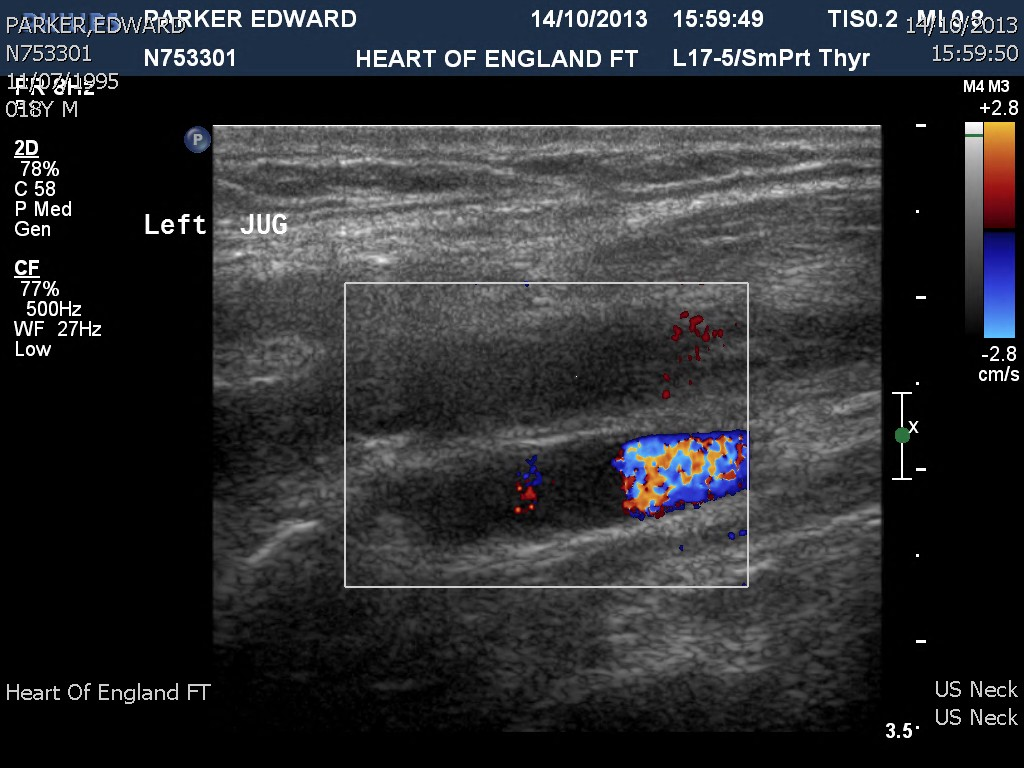 CT Head & Neck
CT Report
“Thrombus seen in the Lt IJV, and extending towards the Lt tonsil”.
“Inflamed tonsils seen bilaterally, with pockets of gas seen within the tonsils-compatible with tonsillitis.”
“Small abscesses in upper chest which corresponds to septic emboli from the jugular lesion”.
Take home message
High index of suspicion
Blood cultures 
Radiological/clinical confirmation of suspected IJV thrombosis
Prolonged treatment with IV antibiotics
Uncertain role of anticoagulation
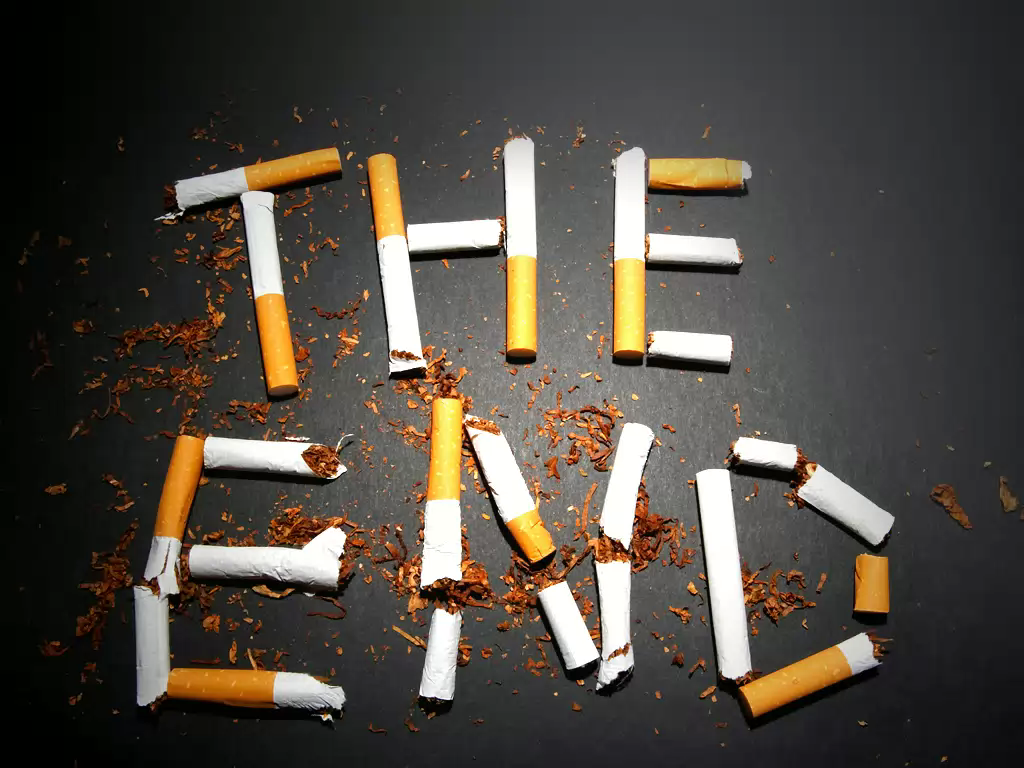 References
Golpe R, Marin B, Alonso M. Lemierres syndrome (necrobacillosis). Postgrad Med J 1999, 75:141-144.
Lu et al. Lemierre syndrome following oropharygeal infection: A case series. J Am board of fam med 2009; 22:79-83.
Eilbert W, Singla N. Lemierres Syndrome. International journal of Emergency medicine 2013, 6:40-45.
Ridgway et al. Lemierre syndrome: a paediatric case series and review of the literature. Am J Otolaryngology- Head and neck medicine and surgery 2010;38-45.